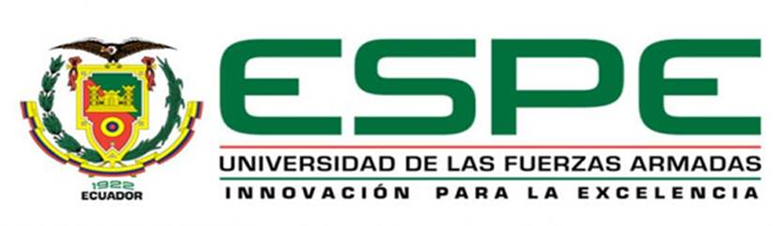 Universidad de las Fuerzas Armadas
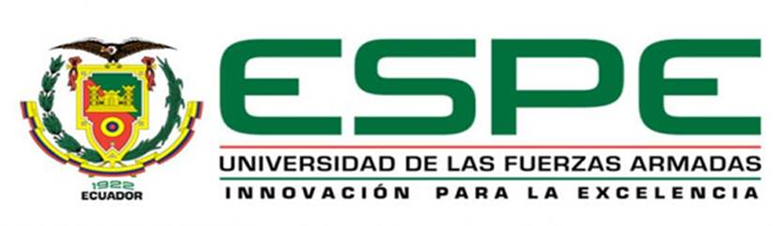 1
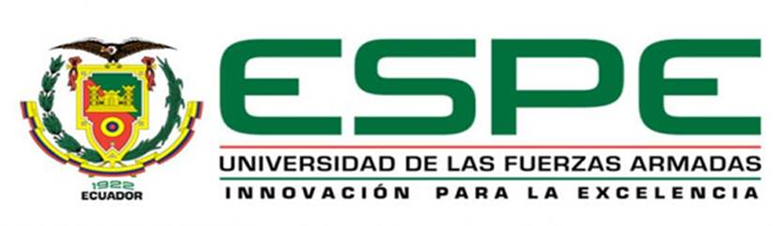 Universidad de las Fuerzas Armadas
Trabajo de Titulación
Autores:
CPNV-EMC JAIME ORTIZ
CPFG-EM CARLOS ORDÓÑEZ
MAESTRÍA EN ESTRATEGIA MILITAR MARÍTIMA
II COHORTE
2
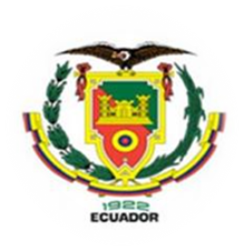 Esquema
3
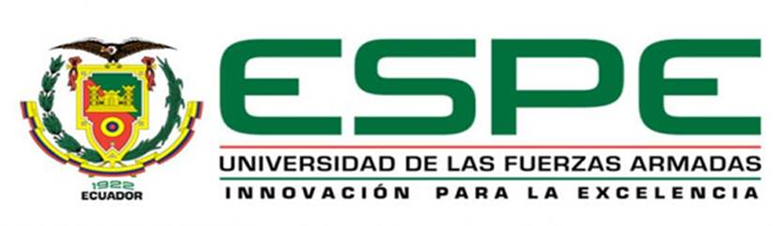 Esquema
4
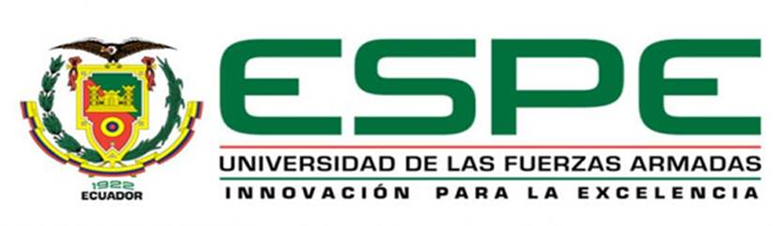 Formulación del problema
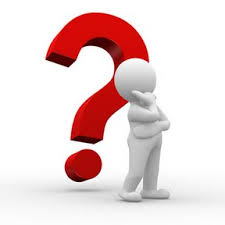 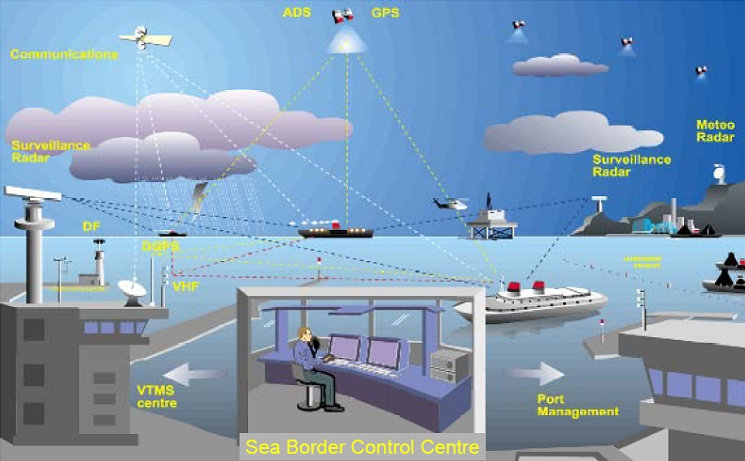 5
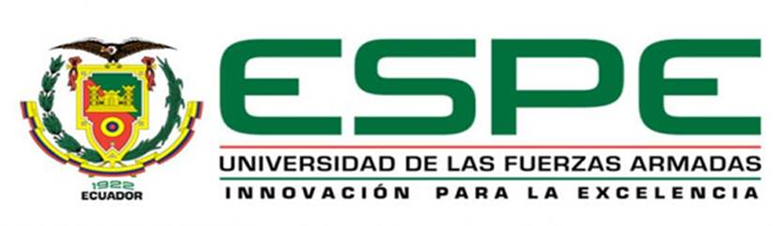 Objetivo General
Explicar la incidencia de las nuevas definiciones, concepciones y aplicaciones al diseño de nuevas Estrategias Marítimas en apoyo al desarrollo de las capacidades marítimas y a la provisión de seguridad integral en los Espacios Acuáticos, realizando una investigación documental y de campo, para diseñar una Propuesta de Actualización del Concepto Estratégico Naval hasta el 2021.
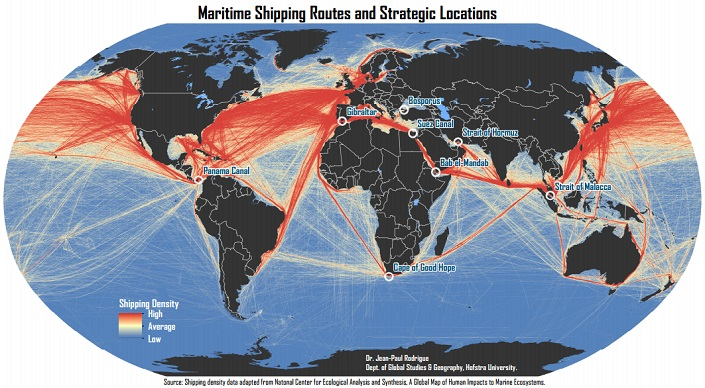 6
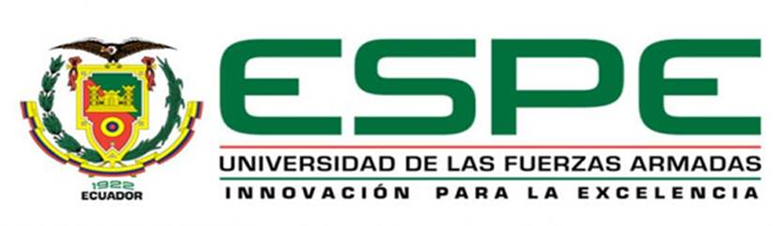 Objetivos Específicos
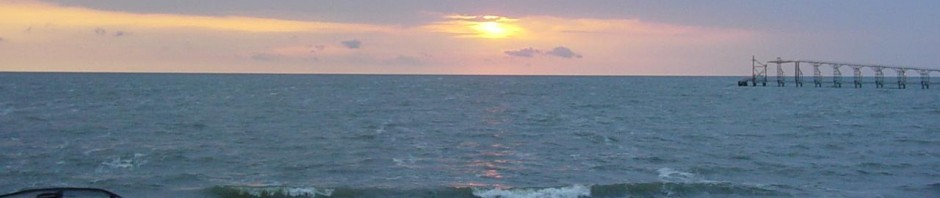 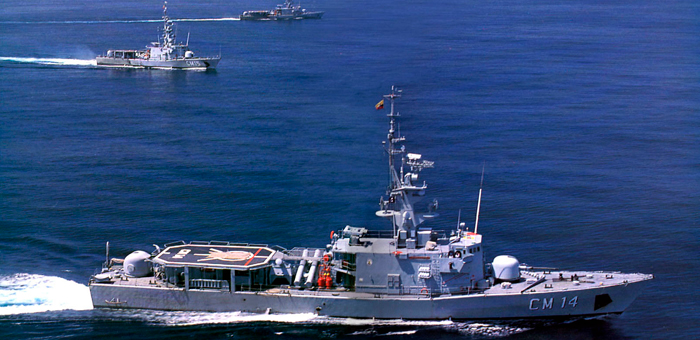 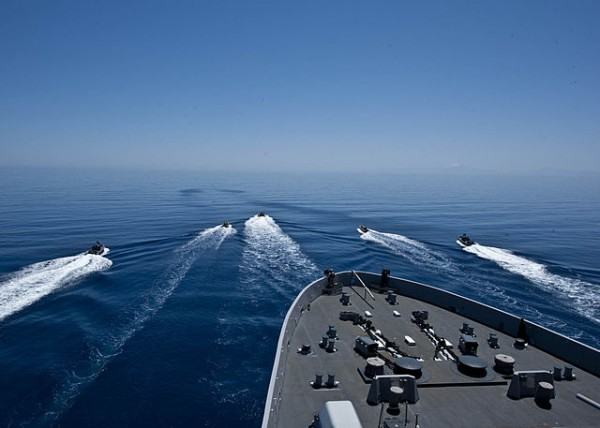 7
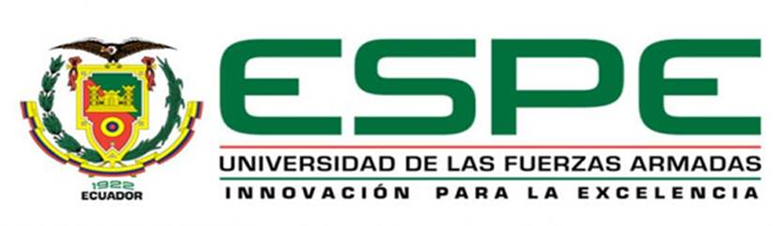 Esquema
8
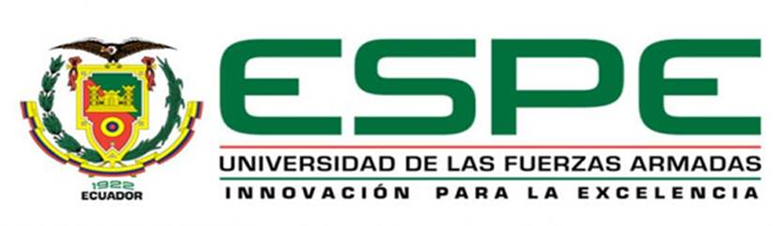 Fundamentación Teórica
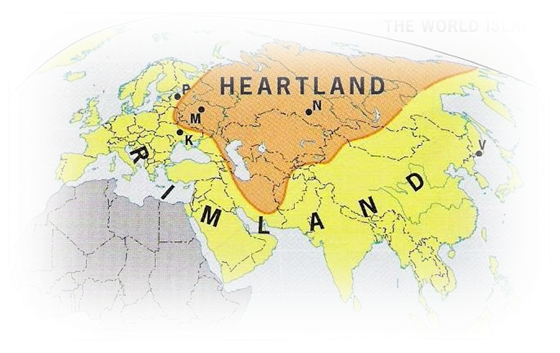 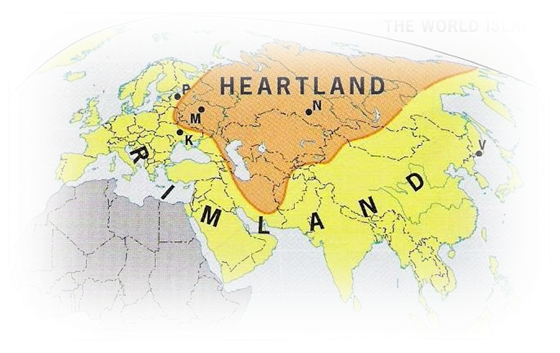 9
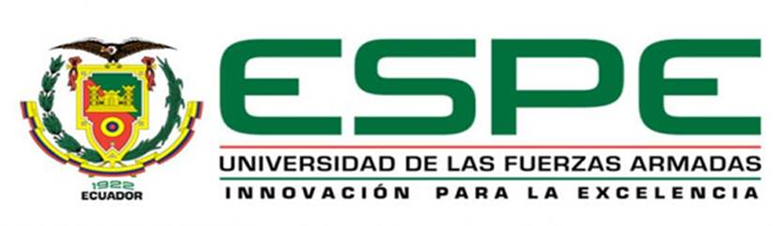 Hipótesis
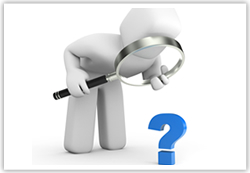 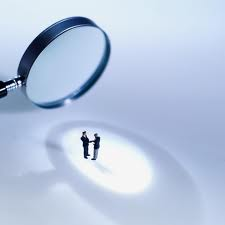 10
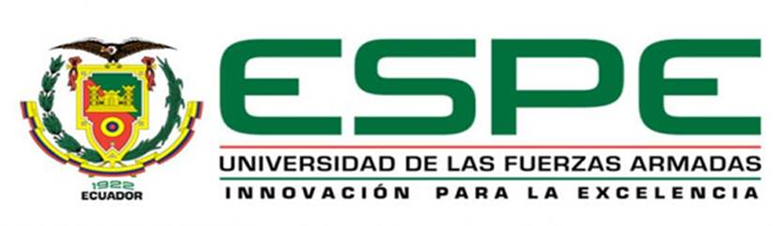 Variable Independiente y Dependiente
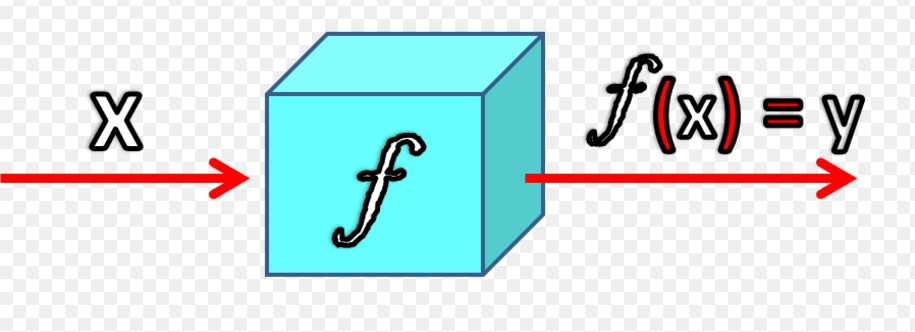 11
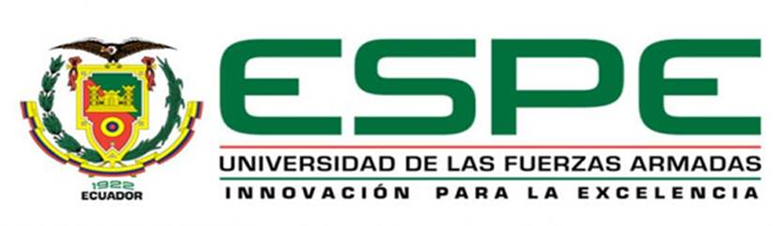 Esquema
12
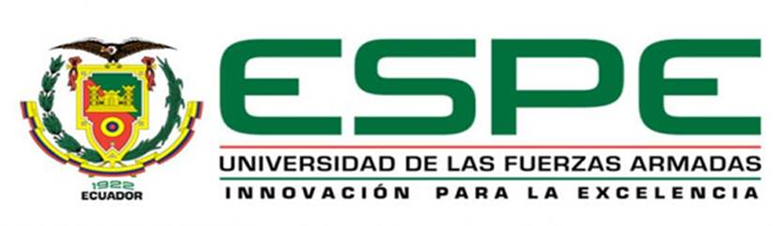 Diseño de la Investigación
13
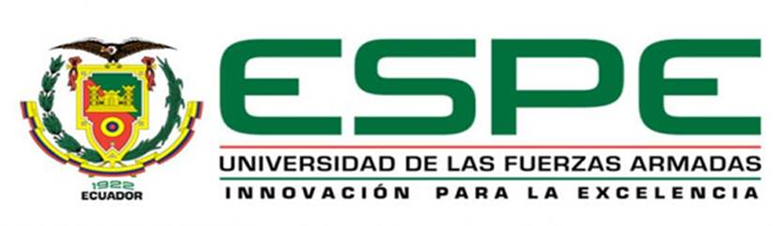 Población y Muestra
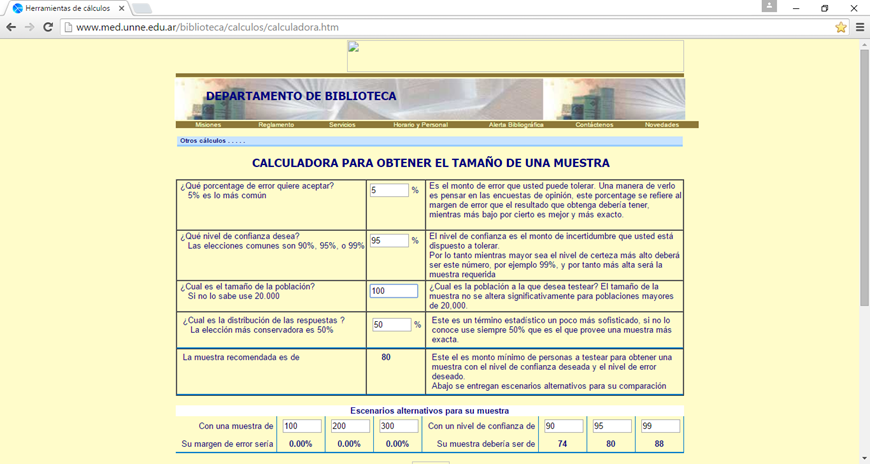 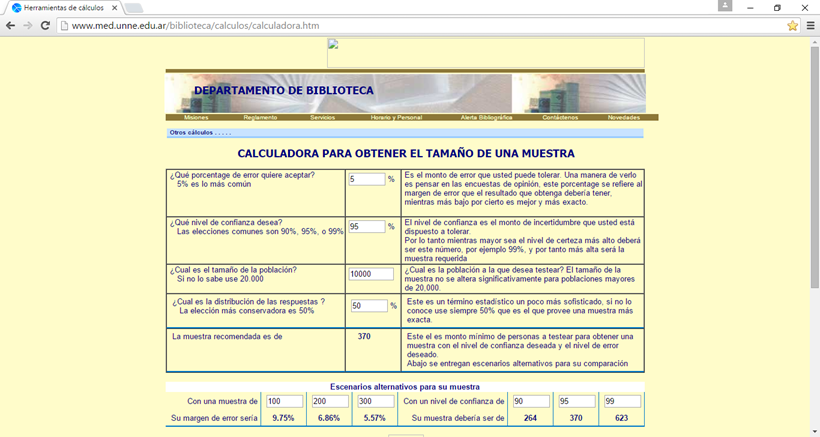 14
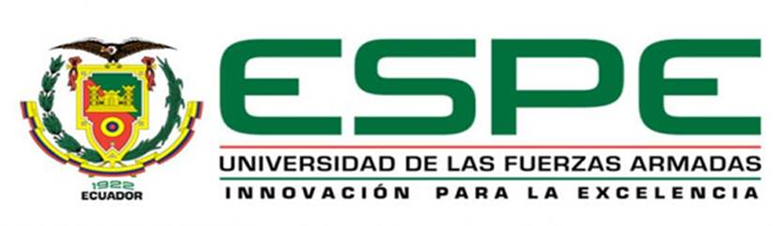 Esquema
15
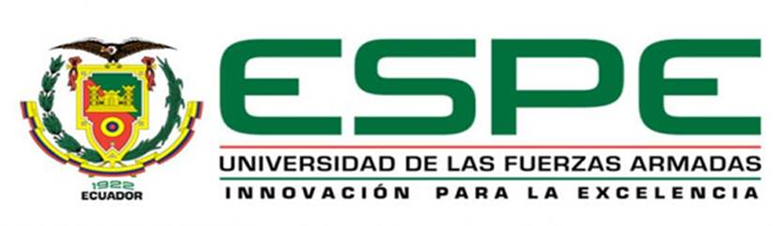 Cronograma de Actividades
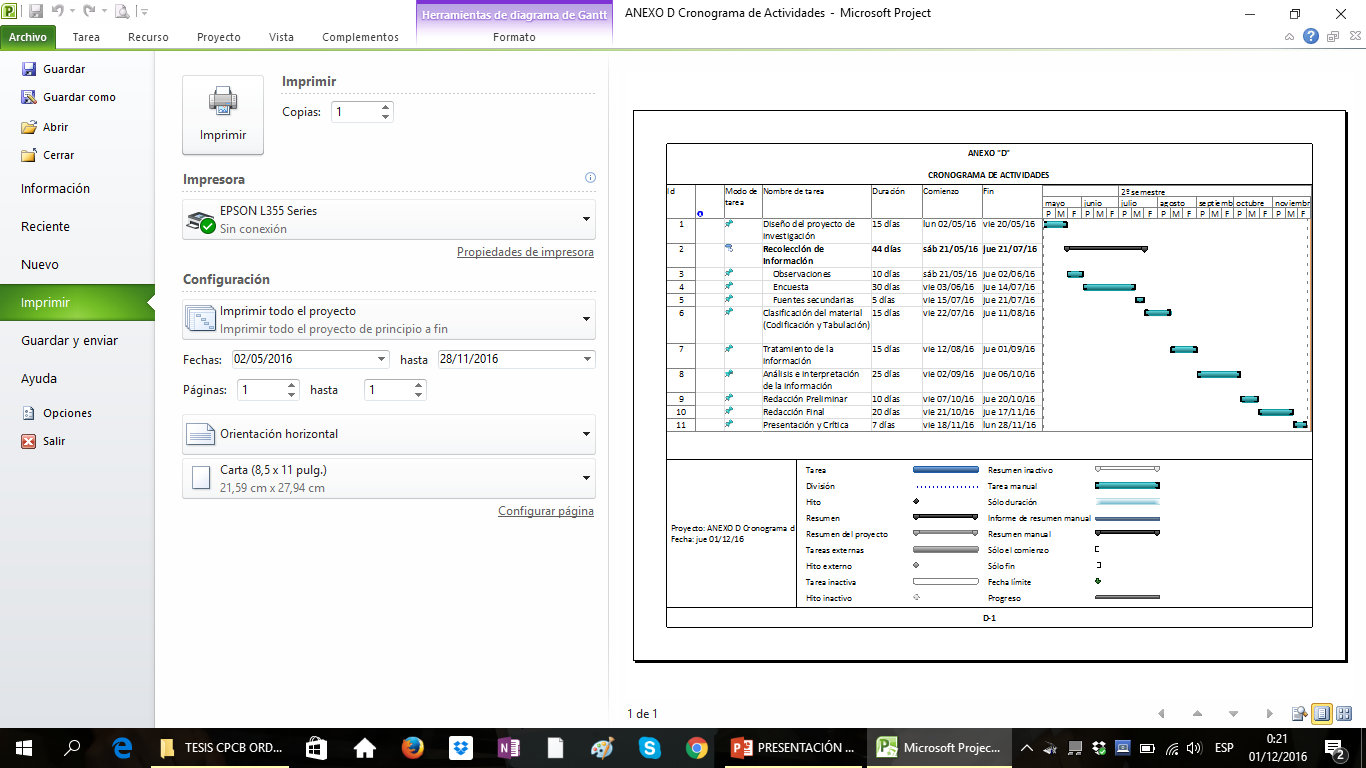 16
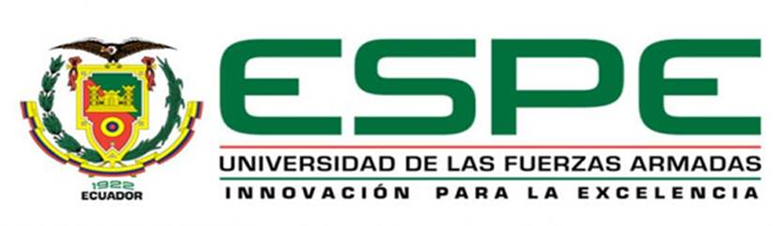 Presupuesto
17
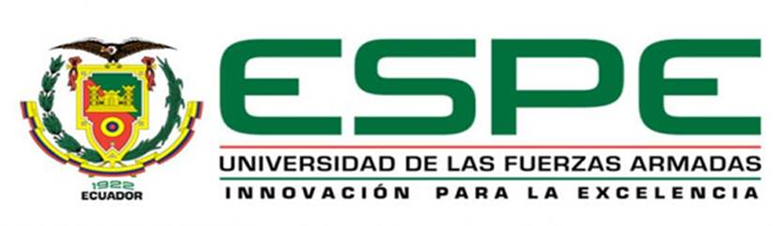 Esquema
18
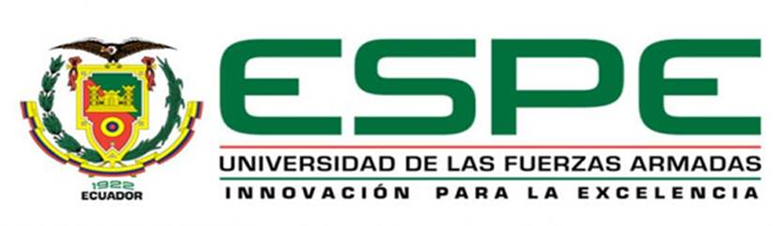 Tratado Antártico
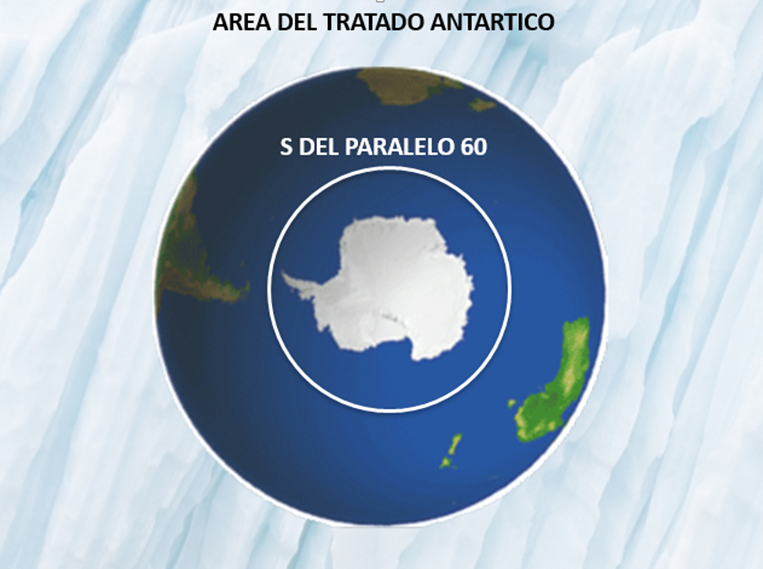 La Constitución del Ecuador art. 4to. contempla “… el estado ecuatoriano ejercerá derechos sobre los segmentos correspondientes de la órbita sincrónica geoestacionaria, los espacios marítimos y la Antártida.”
Fuente: Instituto Oceanográfico de la Armada del Ecuador
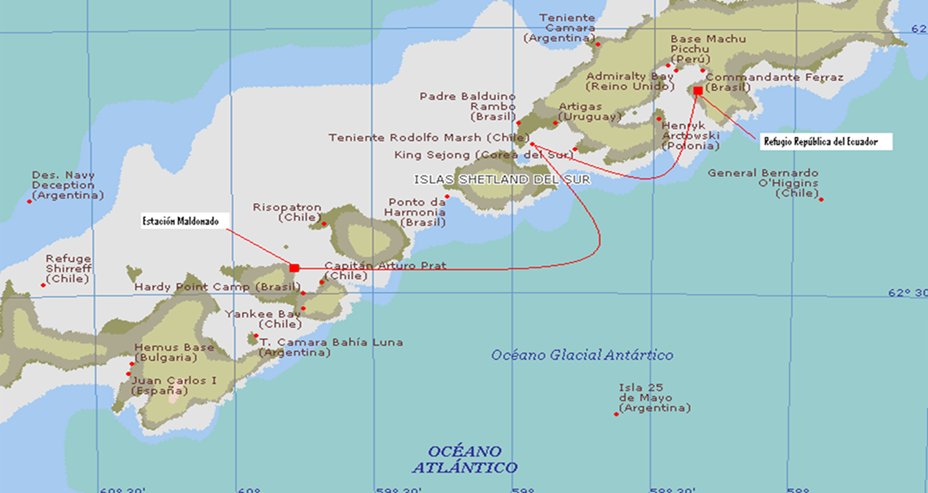 Fuente: Instituto Oceanográfico de la Armada del Ecuador
19
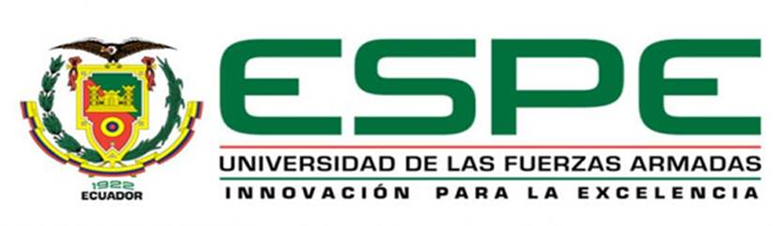 Área SAR
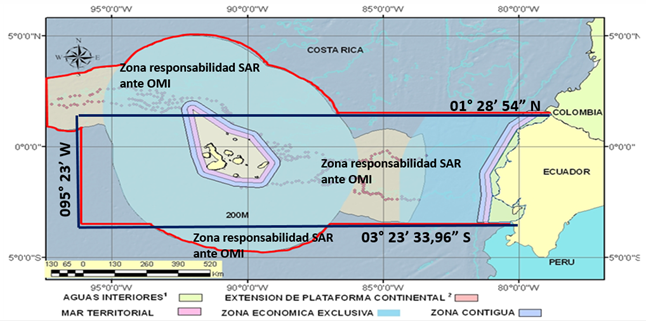 Fuente: Dirección Nacional de los Espacios Acuáticos
20
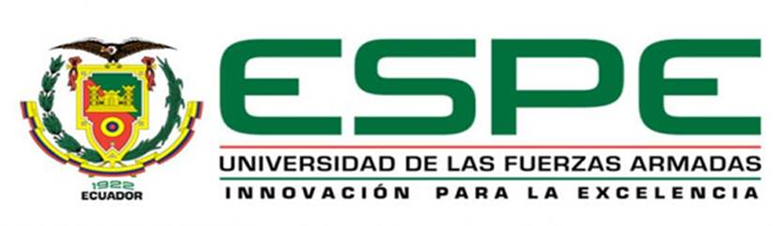 Convención de Antigua
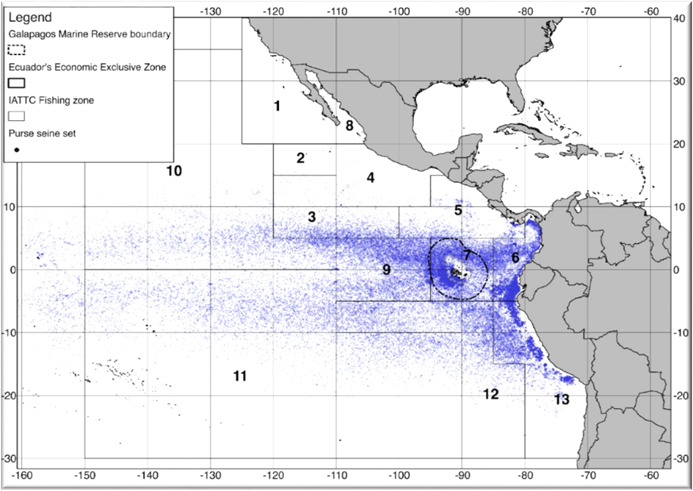 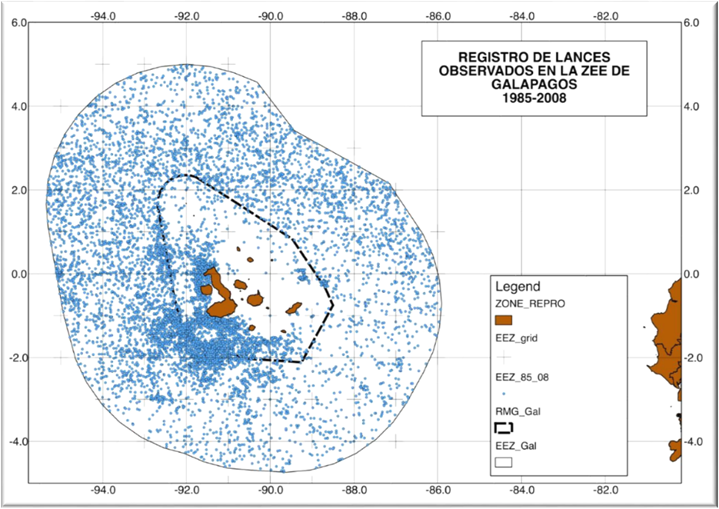 Fuente: Rentería 2016, fuente secundaria Database CIATT
El objetivo de la Convención es asegurar la conservación y el uso sostenible a largo plazo de las poblaciones de peces abarcadas por la Convención, de conformidad con las normas pertinentes del derecho internacional.
21
Fuente: Rentería 2016, fuente secundaria Database CIATT
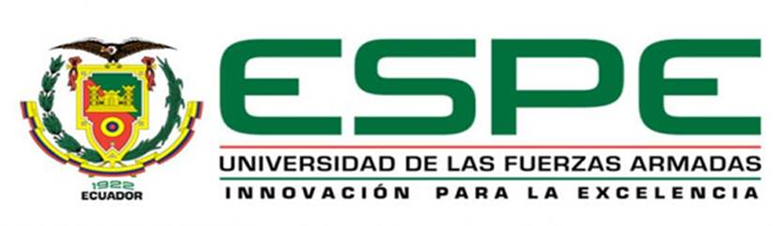 Acuerdo Pesca INDNR
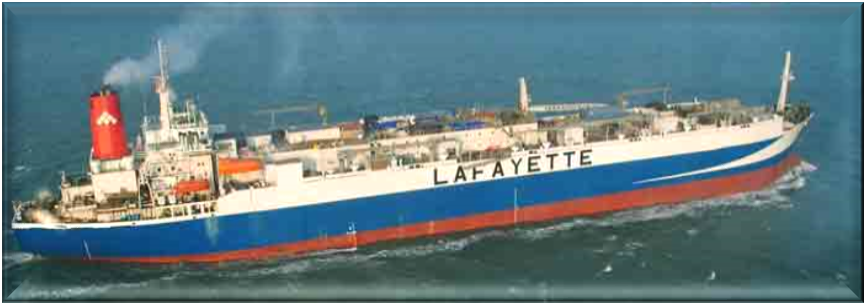 El objetivo del presente Acuerdo es prevenir, desalentar y eliminar la pesca INDNR mediante la aplicación de medidas eficaces del Estado rector del puerto, garantizando así el uso sostenible y la conservación a largo plazo de los recursos marinos vivos y los ecosistemas marinos.
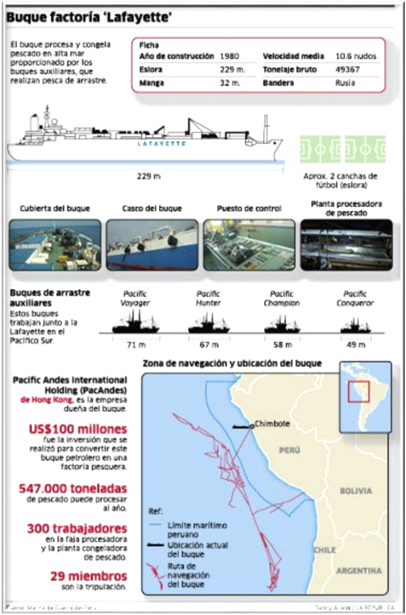 Fuente: http://larepublica.pe/18-02-2015/buque-expulsado-del-pacifico-por-pesca-ilegal-tiene-bandera-peruana
Fuente: http://larepublica.pe/18-02-2015/buque-expulsado-del-pacifico-por-pesca-ilegal-tiene-bandera-peruana
22
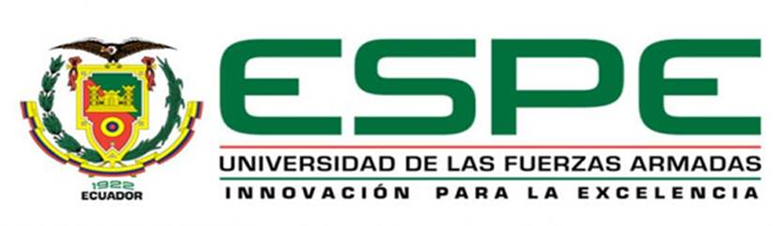 Nódulos Polimetálicos
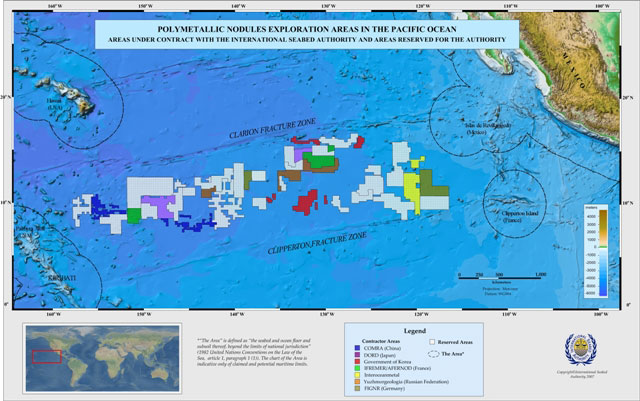 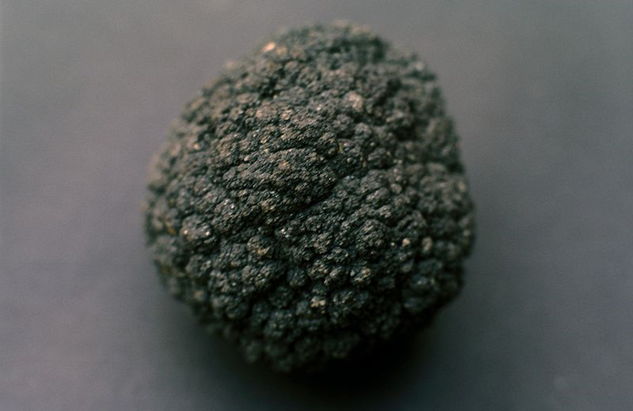 Fuente: Briefing Paper 02/12 Prospects for Rare Earth Elements From Marine Minerals
Fuente: https://derechomaritimo.wordpress.com/2011/11/17/nodulos-polimetalicos-o-nodulos-de-magnesio/
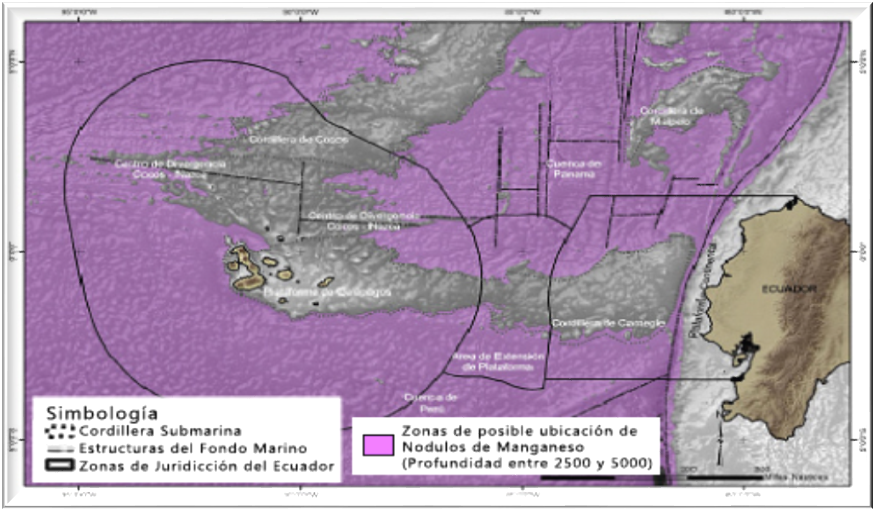 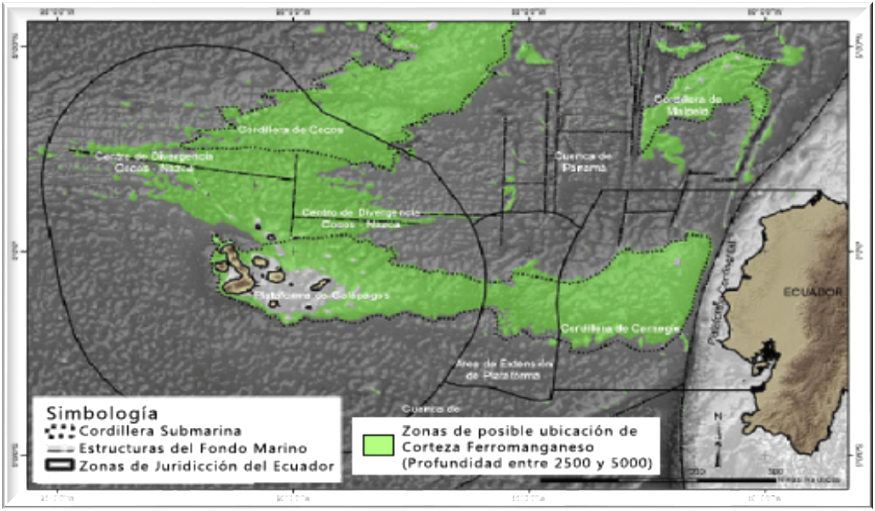 23
Fuente: Instituto Oceanográfico de la Armada del Ecuador
Fuente: Instituto Oceanográfico de la Armada del Ecuador
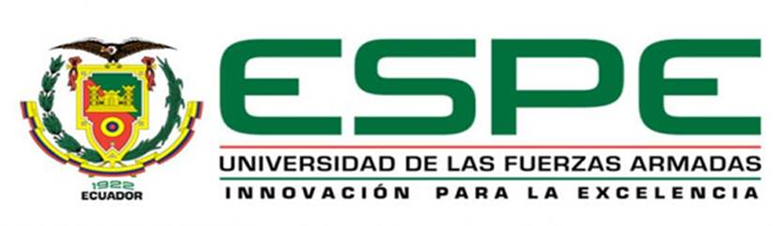 Facultad de Ciencias Marítimas
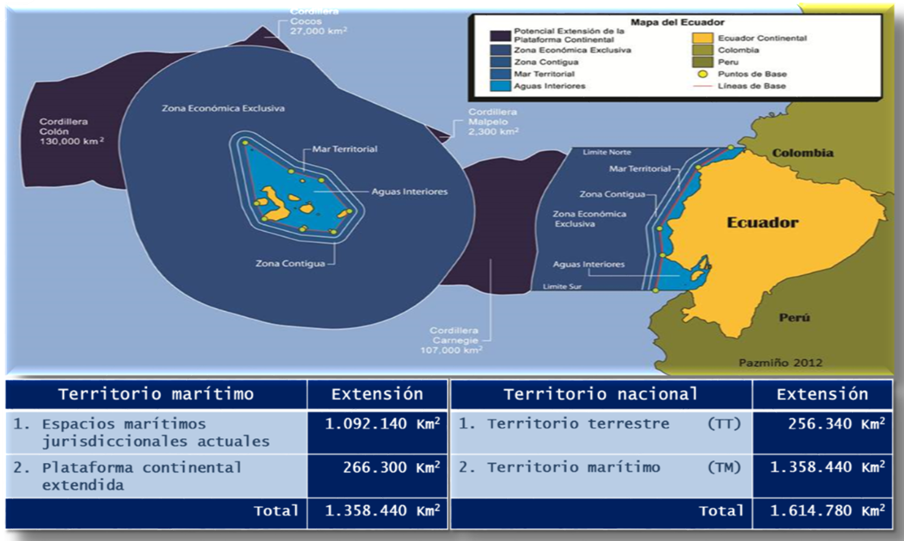 Fuente: Estado Mayor de la Armada del Ecuador
24
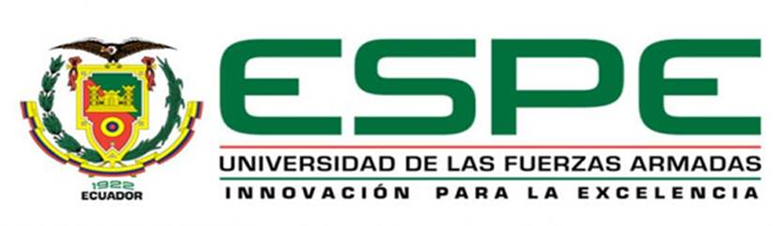 Mar Equinoccial
Mar de Interés Nacional
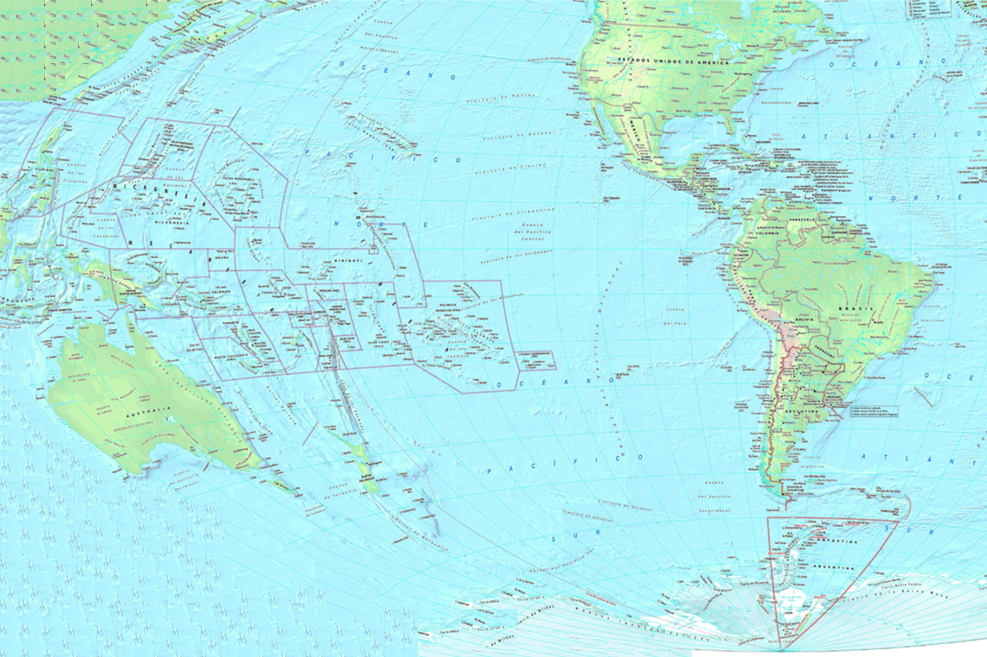 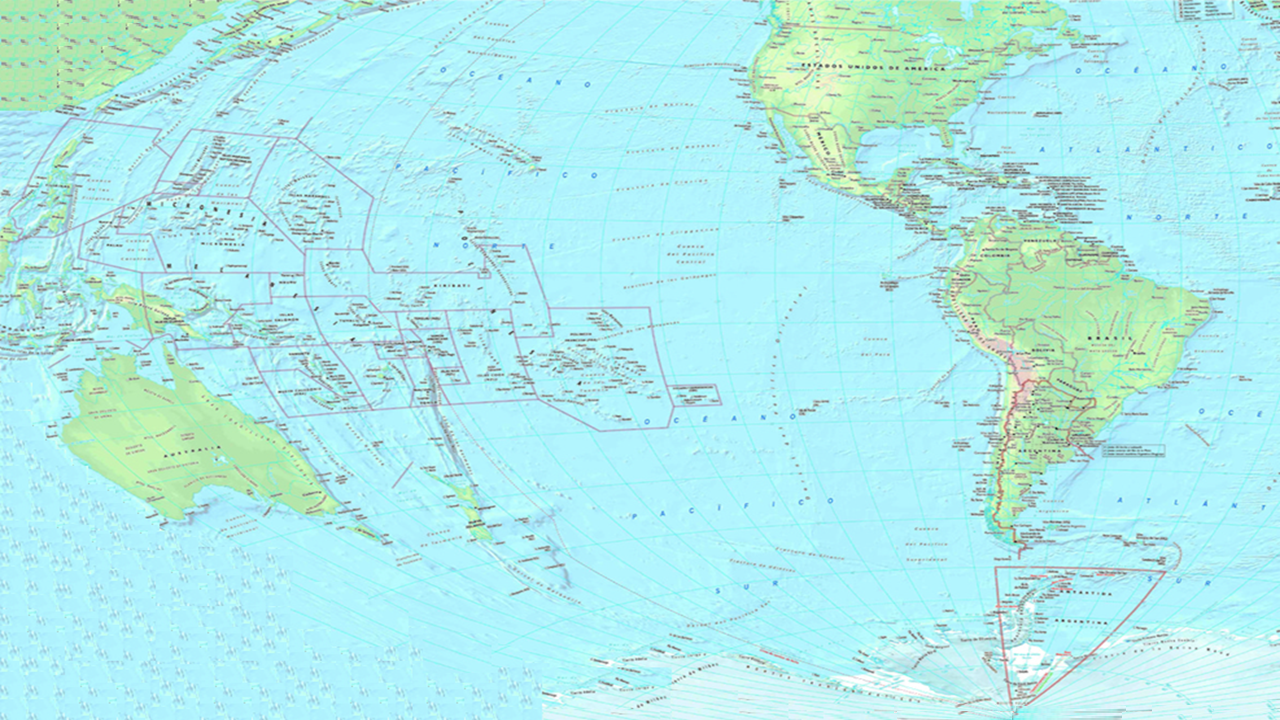 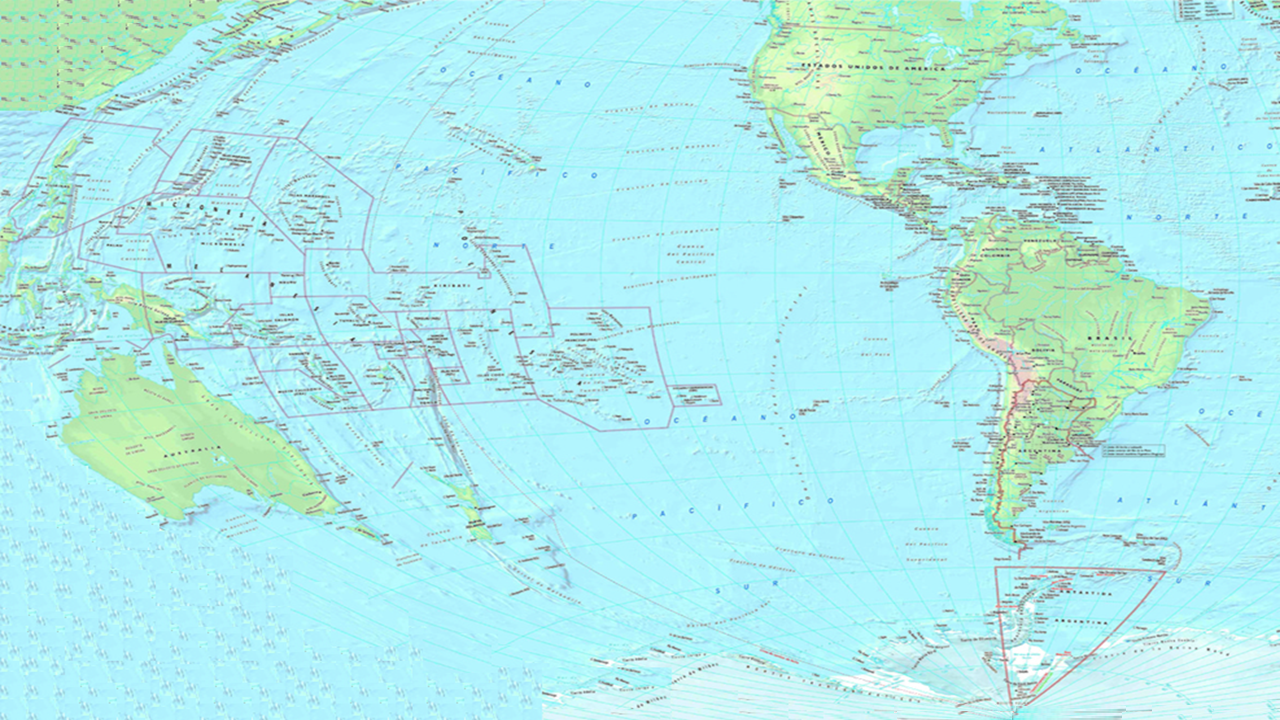 25
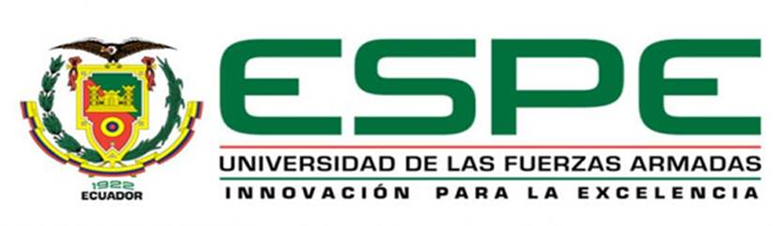 Capacidades Marítimas
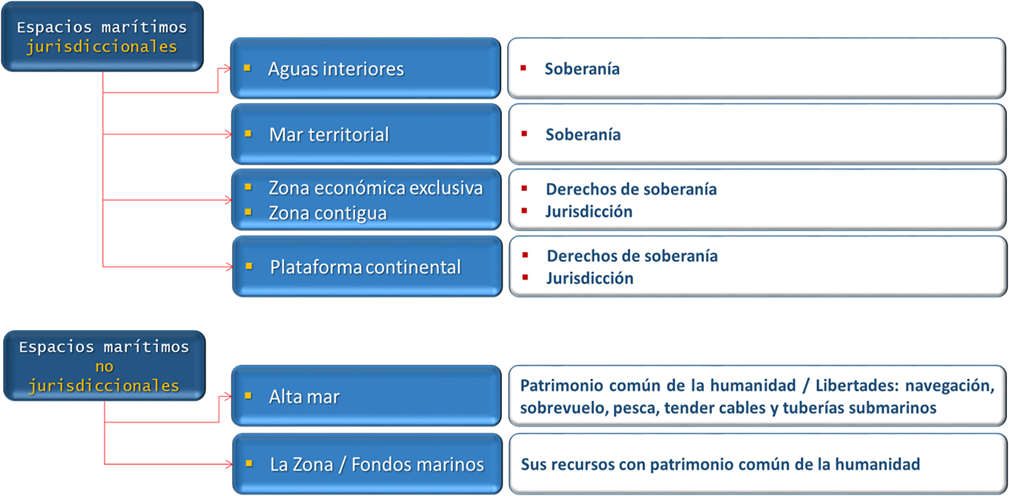 Fuente: Estado Mayor de la Armada del Ecuador
26
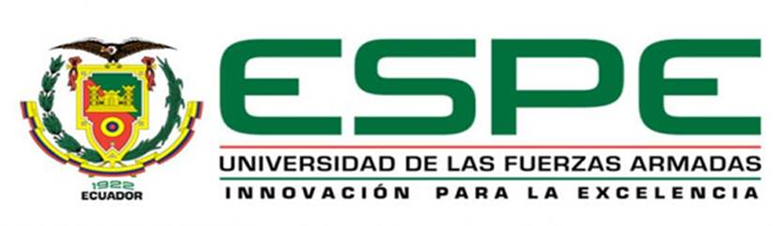 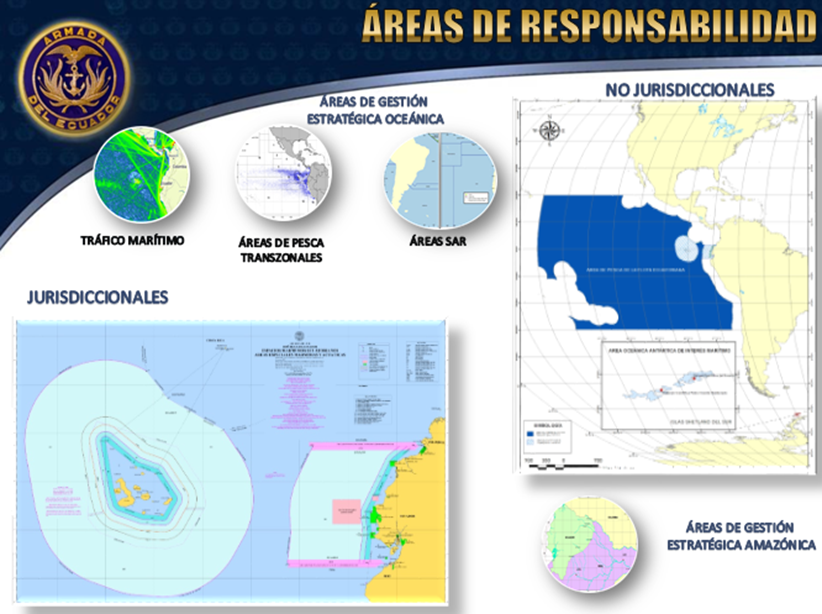 27
Fuente: Estado Mayor de la Armada del Ecuador
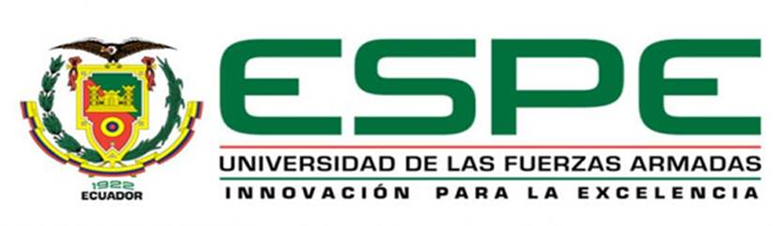 Seguridad Integral de los E.A.
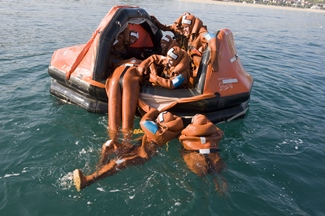 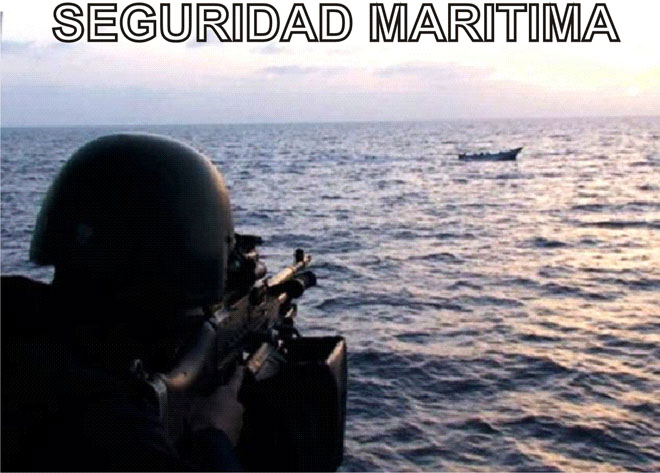 28
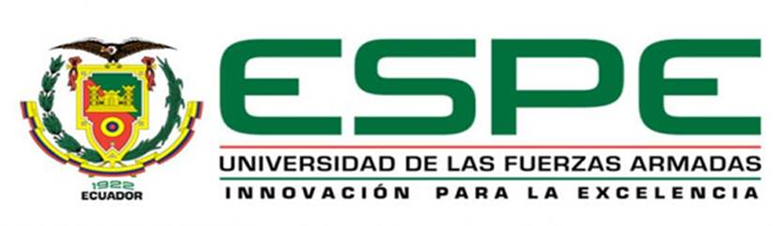 Seguridad Integral de los E.A.
Actividades ilícitas
29
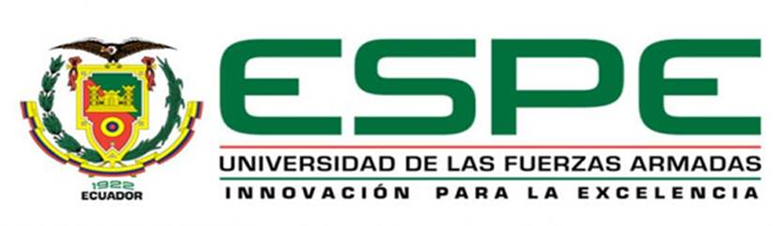 Aspectos a considerar (Tabulaciones)
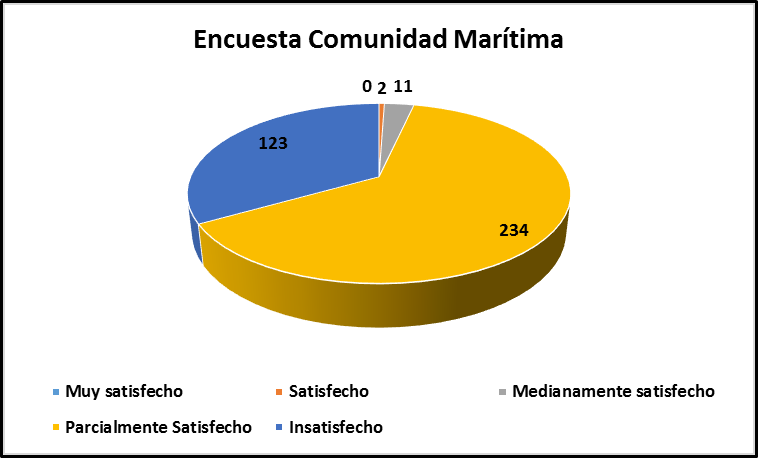 0  2
11
123
234
Medianamente Satisfecho
Muy satisfactorio
Satisfecho
Parcialmente Satisfactorio
Insatisfecho
En relación a la sensación de seguridad al desarrollar las actividades en el mar la población muestra una total insatisfacción ya que el 63% de la Comunidad Marítima está parcialmente insatisfecho y el 33% está insatisfecho, por lo que se puede deducir que la Armada no está cumpliendo a cabalidad su tarea de brindar seguridad y protección a la comunidad marítima.
30
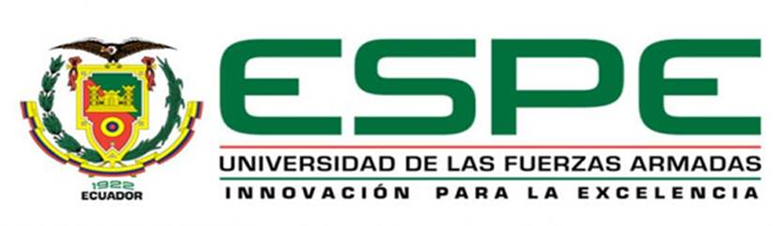 Propuesta
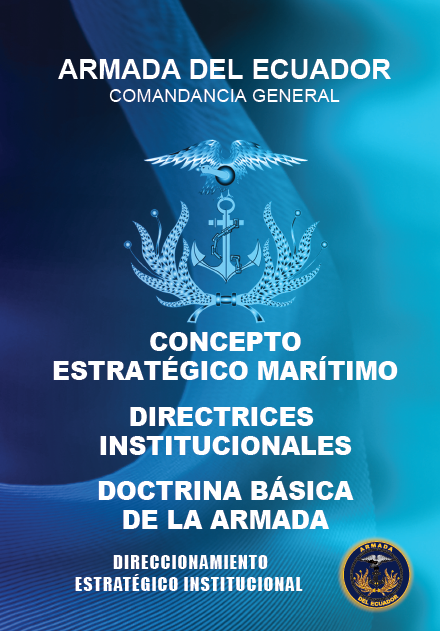 CONCEPTO 
ESTRATÉGICO NAVAL
31
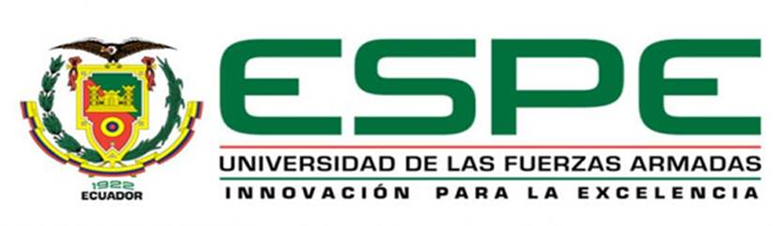 Esquema
32
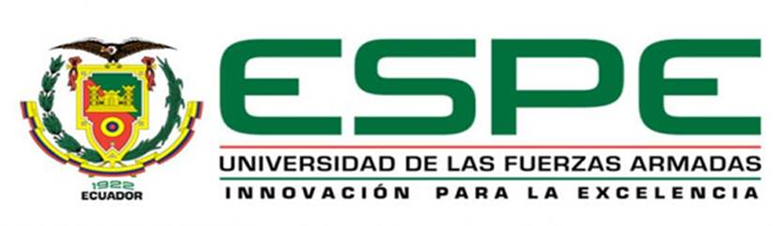 Conclusiones
33
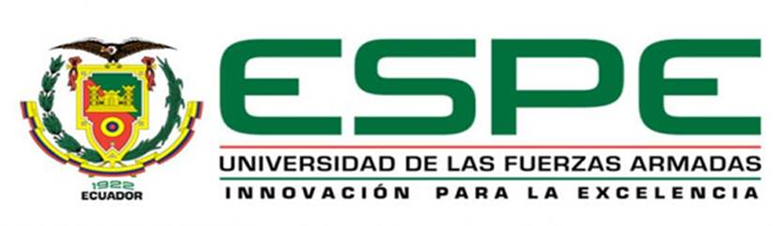 Conclusiones
34
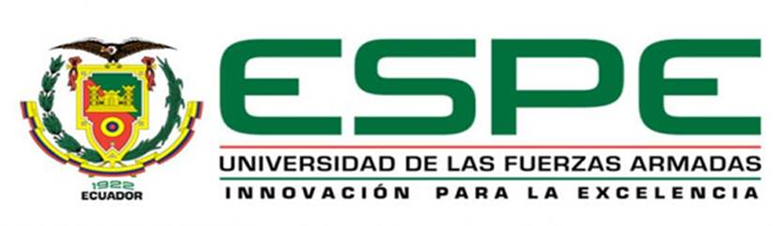 Conclusiones
35
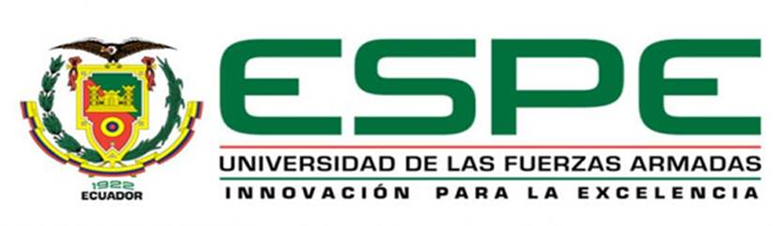 Conclusiones
36
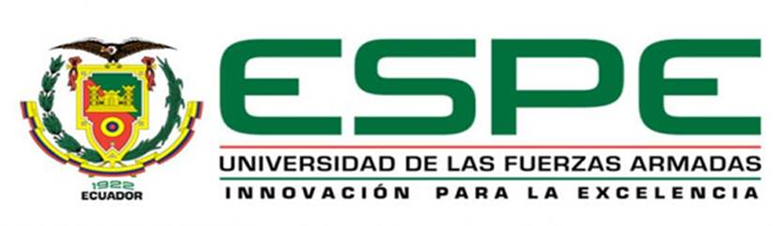 Recomendación
Tramitar al Estado Mayor de la Armada, vía Dirección General de Educación y Doctrina, el diseño de la Propuesta de actualización del Concepto Estratégico Naval hasta el 2021, para su análisis y consideración en la estructuración de las nuevas políticas y acciones estratégicas tendientes a mejorar la gestión marítima que realiza la Armada del Ecuador.
37
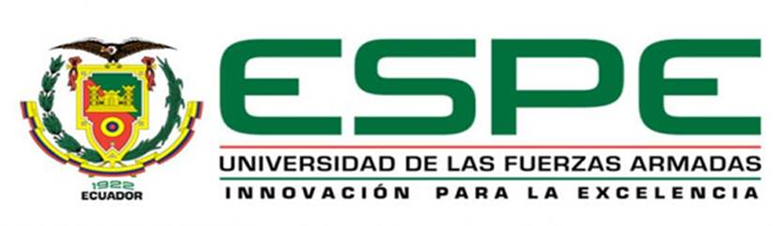 Universidad de las Fuerzas Armadas
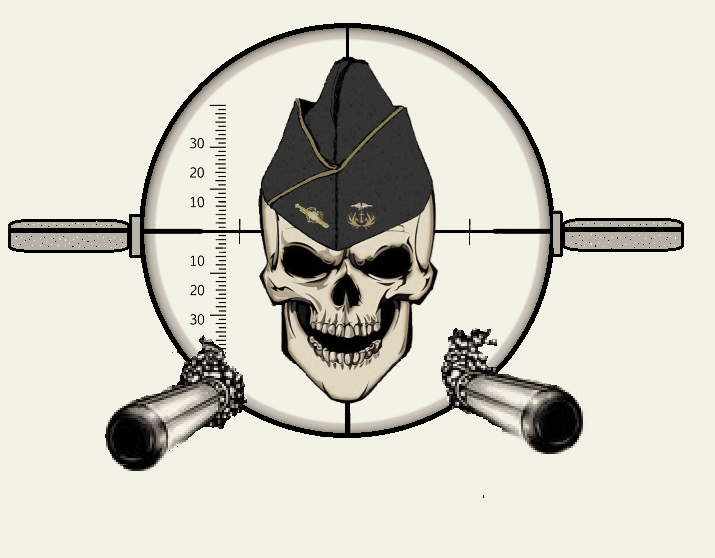 GRACIAS POR
“No hay defensa sin desarrollo como no hay desarrollo sin defensa, la Marina no se improvisa. Nunca pretendamos la guerra, pero no la descuidemos; sería terrible y bochornoso declinar ante un enemigo por no tener medios para defendernos“

TNFG-SS Manuel ALOMÍA Guerra
SU ATENCIÓN
38